ΕΣΚΙΜΩΟΙ
ΝΙΚΟΣ ΖΑΧΑΡΑΚΗΣ
ΜΕΡΙΚΕΣ ΠΛΗΡΟΦΟΡΙΕΣ
Οι Εσκιμώοι είναι άνθρωποι χαμηλού ή μέσου αναστήματος, με ελαφρά κίτρινο δέρμα και χαρακτηριστικά σχιστά μάτια. Κατοικούν σε μερικές περιοχές της Γροιλανδίας, στον Καναδά, στην Αλάσκα ακόμη και στις Β.Α. περιοχές της Ασίας.
Κατάφεραν να επιζήσουν σε δύσκολες κλιματολογικές συνθήκες κυνηγώντας κυρίως φώκιες και φάλαινες, που τους εξασφάλιζαν τροφή και ένδυση. Η φώκια τους είναι χρήσιμη και για τα κόκαλά της πάνω στα οποία χαράζουν παραστάσεις κυνηγιού και τα εμπορεύονται. Τα ρούχα τους αποτελούνται κυρίως από δέρματα αρκούδας, φώκιας και αλεπούς.
Κύριος σύντροφος της ζωής τους είναι η βάρκα τους και τα σκυλιά τους. Τα σκυλιά των Εσκιμώων έχουν πάρα πολύ καλή όσφρηση και τους βοηθάνε στο κυνήγι τους. Η δύναμή τους επίσης είναι μεγάλη και βοηθάνε τον Εσκιμώο στη μετακίνησή του σέρνοντας το έλκηθρό του.
Οι Εσκιμώοι κατοικούν μέσα σε σκηνές από δέρμα φώκιας ή τάρανδου. Το χειμώνα κατασκευάζουν τα περίφημα παγόσπιτά τους, τα "ιγκλού". Για να επιβιώσουν καίνε το λάδι φώκιας που τους εξασφαλίζει τη ζέστη τους.
ΦΩΤΟΓΡΑΦΙΕΣ
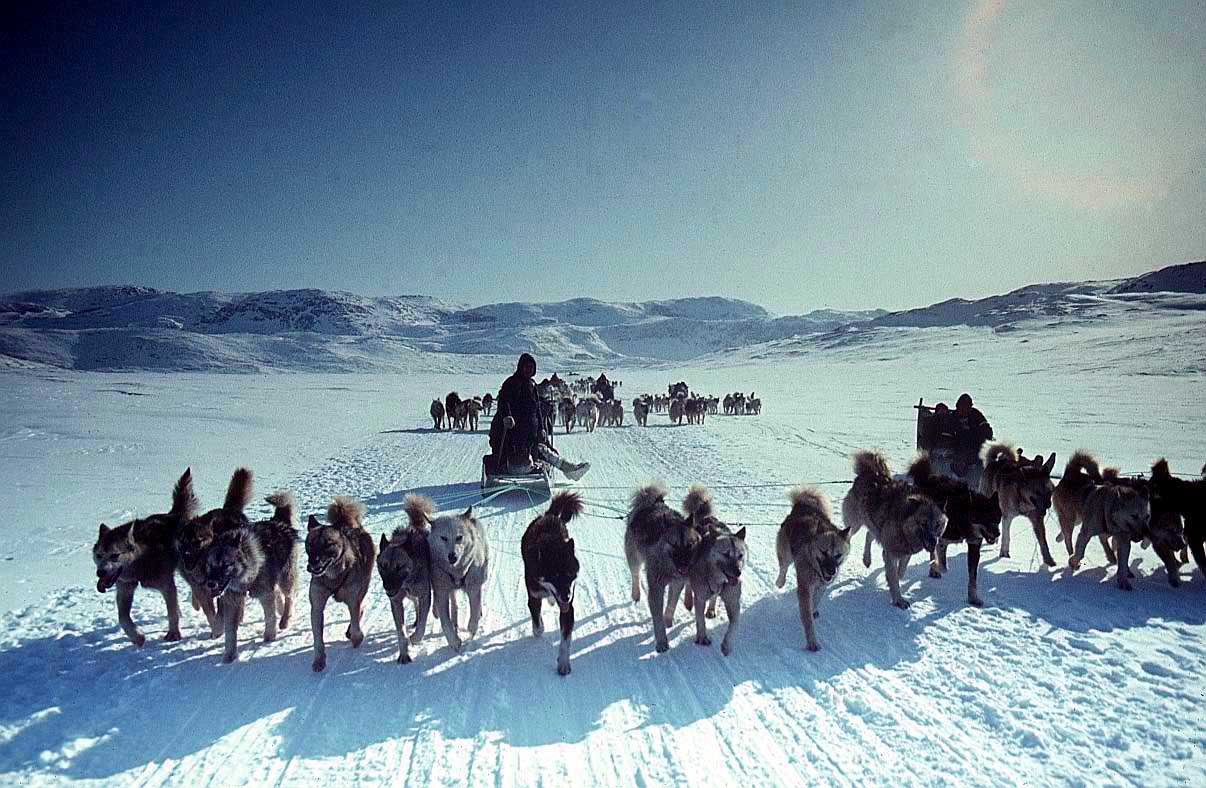 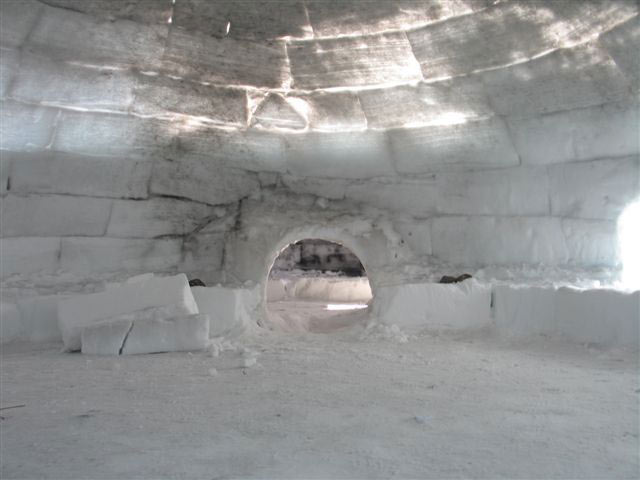 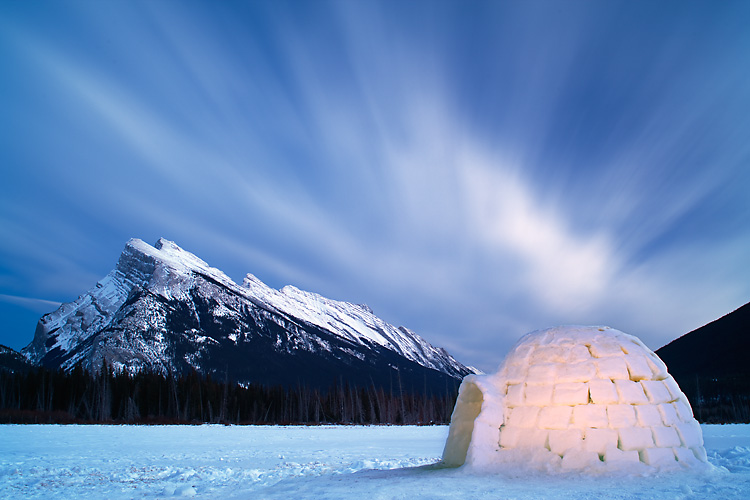 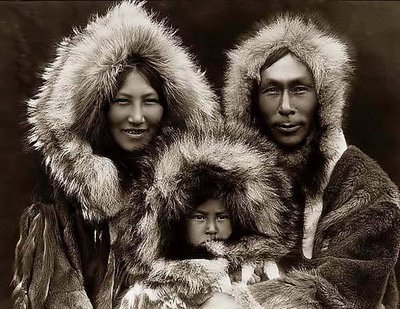 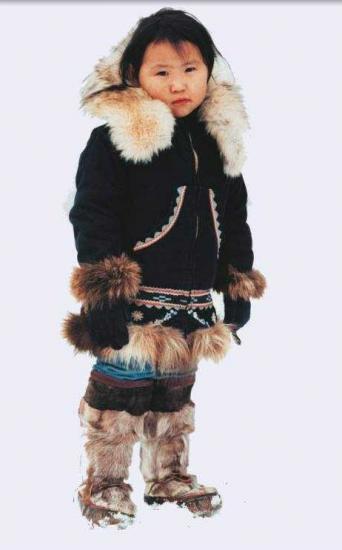 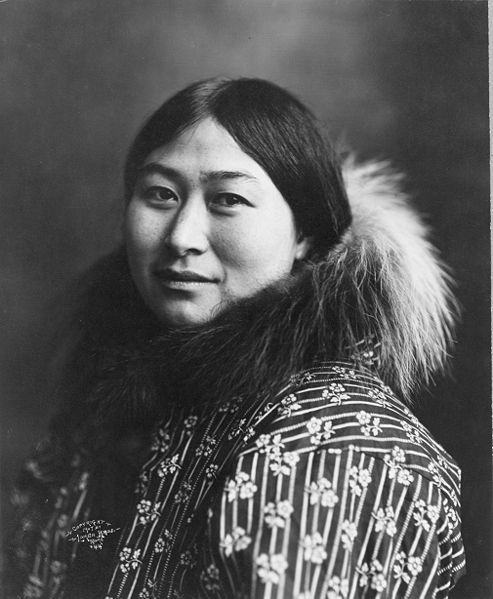 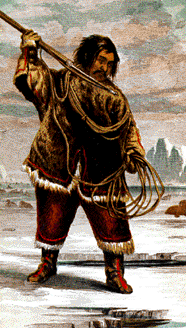 ΕΥΧΑΡΙΣΤΩ ΓΙΑ ΤΗΝ ΠΡΟΣΟΧΗ ΣΑΣ !